Information Technology | Create a project plan
Copilot for Microsoft 365
Get started
Reduce costs
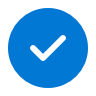 Value benefit
KPIs impacted
Cost Savings
Employee Experience
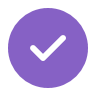 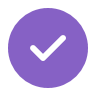 1. Summarize Requirements and Data
2. Discuss the plan
3. Brainstorm risks
Leverage Microsoft Copilot1 to summarize all requirements and related data to build the framework for the project.
Meet with the team to discuss the project plan and use Copilot in Teams to summarize the meeting, with action items.
Use Copilot in Whiteboard to capture a list of possible risks and categorize all the items at the end of the session.
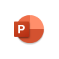 Copilot in PowerPoint
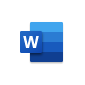 Copilot in Word
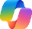 Copilot
Clearly outline the project’s purpose, goals, and deliverables using Copilot.
Summarize the meeting and list the action items discussed and their status using Copilot in Teams.
Incorporate all categorized items into the original project plan document.
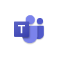 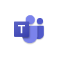 Copilot in Teams
Copilot in Teams
6. Revise support procedures
5. Create an executive update
4. Track progress
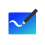 Copilot in Whiteboard
After project is completed, use Copilot in Word to revise procedures and change management documents for support teams and admins.
Use Copilot in PowerPoint to create a presentation based on the project plan to brief the CIO on the project status and results.
Use Copilot in Teams to produce channel activity summaries each morning to stay up to date.
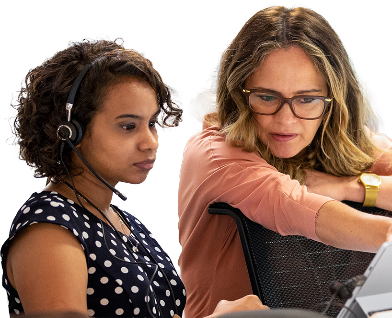 Ensure high writing quality using Copilot to revise first drafts.
Create a presentation from Project Plan Word document.
Stay informed on project activities by using Copilot in Teams to summarize communications.
1Access Copilot at copilot.microsoft.com, the Microsoft Copilot mobile app, or the Copilot app in Teams, and set toggle to “Work”.